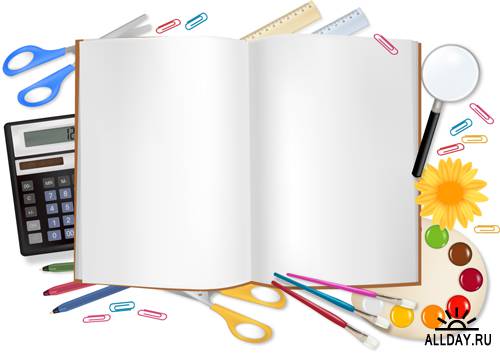 Универсальные  учебные действия
 ( УУД)
Составитель  : Савина О. В.,  воспитатель группы продлённого дня МБОУ Лицей №11 г. Химки 

2012 г.
[Speaker Notes: Презентацию 
Составитель : Савина О. В.,  воспитатель группы продлённого дня МБОУ ЛИЦЕЙ №11 г. Химки]
Что же такое универсальные учебные действия?
В широком значении этот термин означает умение учиться, способность ученика к саморазвитию.

 Ребенку необходимо уметь учиться.
Виды УУД
Личностные УУД
самоопределение - личностное, профессиональное, жизненное самоопределение;
  смыслообразование - установление учащимися связи между целью учебной деятельности и ее мотивом, другими словами, между результатом учения и тем, что побуждает деятельность, ради чего она осуществляется. Учащийся должен задаваться вопросом о том, «какое значение, смысл имеет для меня учение», и уметь находить ответ на него;
 нравственно-этическая ориентация - действие нравственно – этического оценивания усваиваемого содержания, обеспечивающее личностный моральный выбор на основе социальных и личностных ценностей.
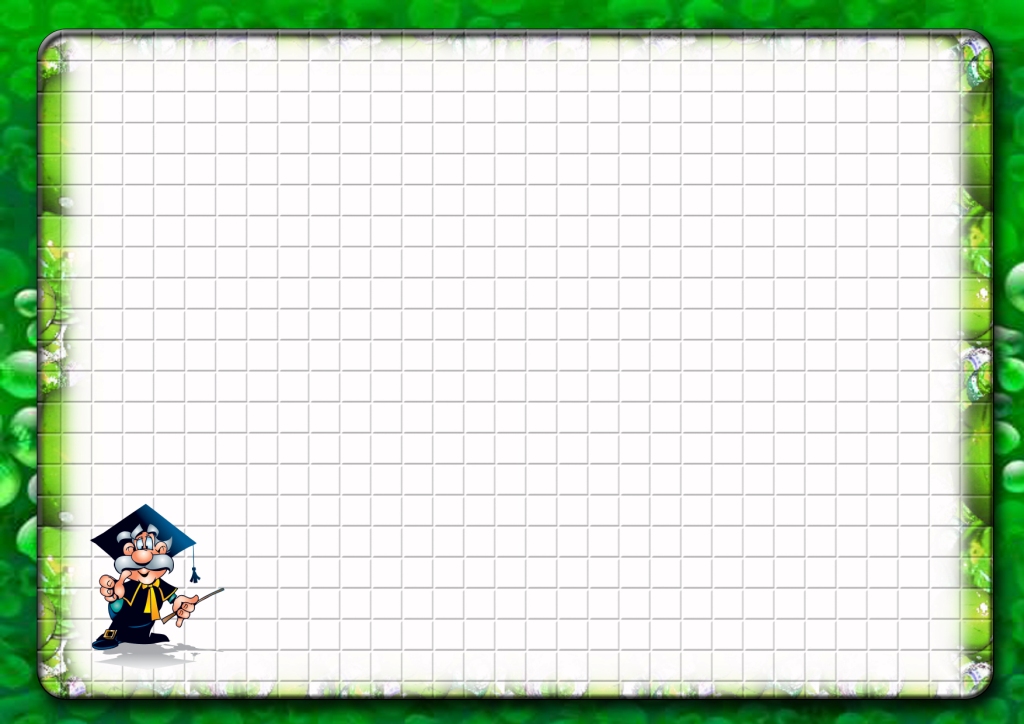 Регулятивные УУД
целеполагание - как постановка учебной задачи на основе соотнесения того, что уже известно и усвоено учащимся, и того, что еще неизвестно;
 планирование- действий;
 прогнозирование – предвосхищение результата и уровня усвоения; его временных характеристик;
  контроль в форме сличения способа действия и его результата с заданным эталоном с целью обнаружения отклонений от него;
 определение последовательности промежуточных целей с учетом конечного результата; составление плана и последовательности
коррекция – внесение необходимых дополнений и корректив в план и способ действия в случае расхождения ожидаемого результата действия и его реального продукта;

  оценка – выделение и осознание учащимся того, что уже усвоено и что еще подлежит усвоению, оценивание качества и уровня усвоения;

 саморегуляция как способность к мобилизации сил и энергии; способность к волевому усилию – выбору в ситуации мотивационного конфликта и к преодолению препятствий.
Познавательные УУД
Общеучебные универсальные действия:
самостоятельное выделение и формулирование познавательной цели;
поиск и выделение необходимой информации; применение методов информационного поиска, в том числе с помощью компьютерных средств;
структурирование знаний;
осознанное и произвольное построение речевого высказывания в устной и письменной форме;
выбор наиболее эффективных способов решения задач в зависимости от конкретных условий;
 рефлексия способов и условий действия, контроль и оценка процесса и результатов деятельности;
смысловое чтение; понимание и адекватная оценка языка средств массовой информации;
 постановка и формулирование проблемы, самостоятельное создание алгоритмов деятельности при решении проблем творческого и поискового характера.
Особую группу общеучебных универсальных действий составляют знаково-символические действия:
моделирование;
преобразование модели с целью выявления общих законов, определяющих данную предметную область.

Логические универсальные действия:
 анализ;
 синтез;
сравнение, классификация объектов по выделенным признакам;
подведение под понятие, выведение следствий;
установление причинно-следственных связей;
 построение логической цепи рассуждений;
доказательство;
 выдвижение гипотез и их обоснование.
Постановка и решение проблемы: 
формулирование проблемы;
 самостоятельное создание способов решения проблем творческого и поискового характера.
Коммуникативные УУД
Видами коммуникативных действий являются:
планирование учебного сотрудничества с учителем и сверстниками -определение целей, функций участников, способов взаимодействия;
 постановка вопросов – инициативное сотрудничество в поиске и сборе информации;
разрешение конфликтов – выявление, идентификация проблемы, поиск и оценка альтернативных способов разрешение конфликта, принятие решения и его реализация;
управление поведением партнера – контроль, коррекция, оценка действий партнера;
 умение с достаточной полнотой и точностью выражать свои мысли в соответствии с задачами и условиями коммуникации, владение монологической и диалогической формами речи в соответствии с грамматическими и синтаксическими нормами родного языка.
Интернет ресурсы: 
http://tropinkadobra.ucoz.ru/publ/fgos/vidy_uud_universalnykh_uchebnykh_dejstvij/2-1-0-4
http://shcola32.ucoz.ru/publ/obuchenie/chto_neobkhodimo_umet_rebenku_v_sovremennom_obshhestve/2-1-0-4
[Speaker Notes: Интернет ресурсы: 
http://tropinkadobra.ucoz.ru/publ/fgos/vidy_uud_universalnykh_uchebnykh_dejstvij/2-1-0-4
http://shcola32.ucoz.ru/publ/obuchenie/chto_neobkhodimo_umet_rebenku_v_sovremennom_obshhestve/2-1-0-4]